修改頁碼樣式
點選「插入」「投影片編號」
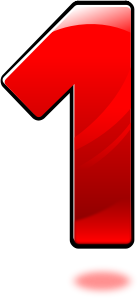 2
點選「開啟」「套用」
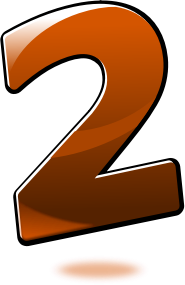 3
選取影片編號「＃」，調整大小
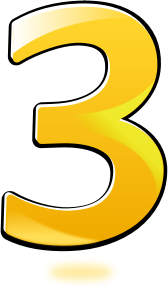 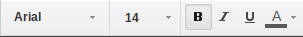 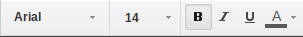 4
調整對齊方式「置中對齊」
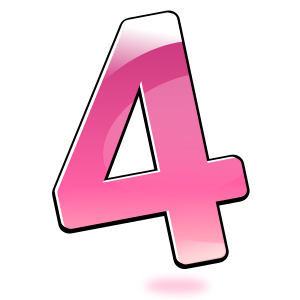 5
選擇圖案
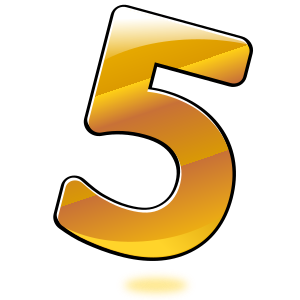 6
按Shift鍵，畫出一個比頁碼大的圓形
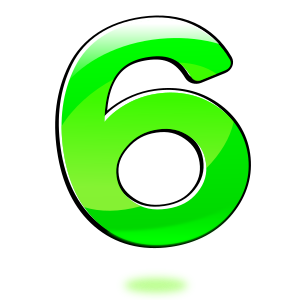 7
填入顏色
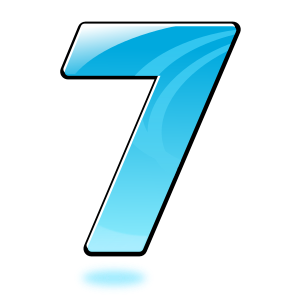 8
圖案點選右鍵「排序」「移至底層」
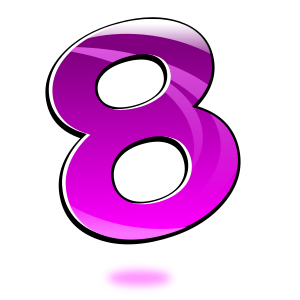 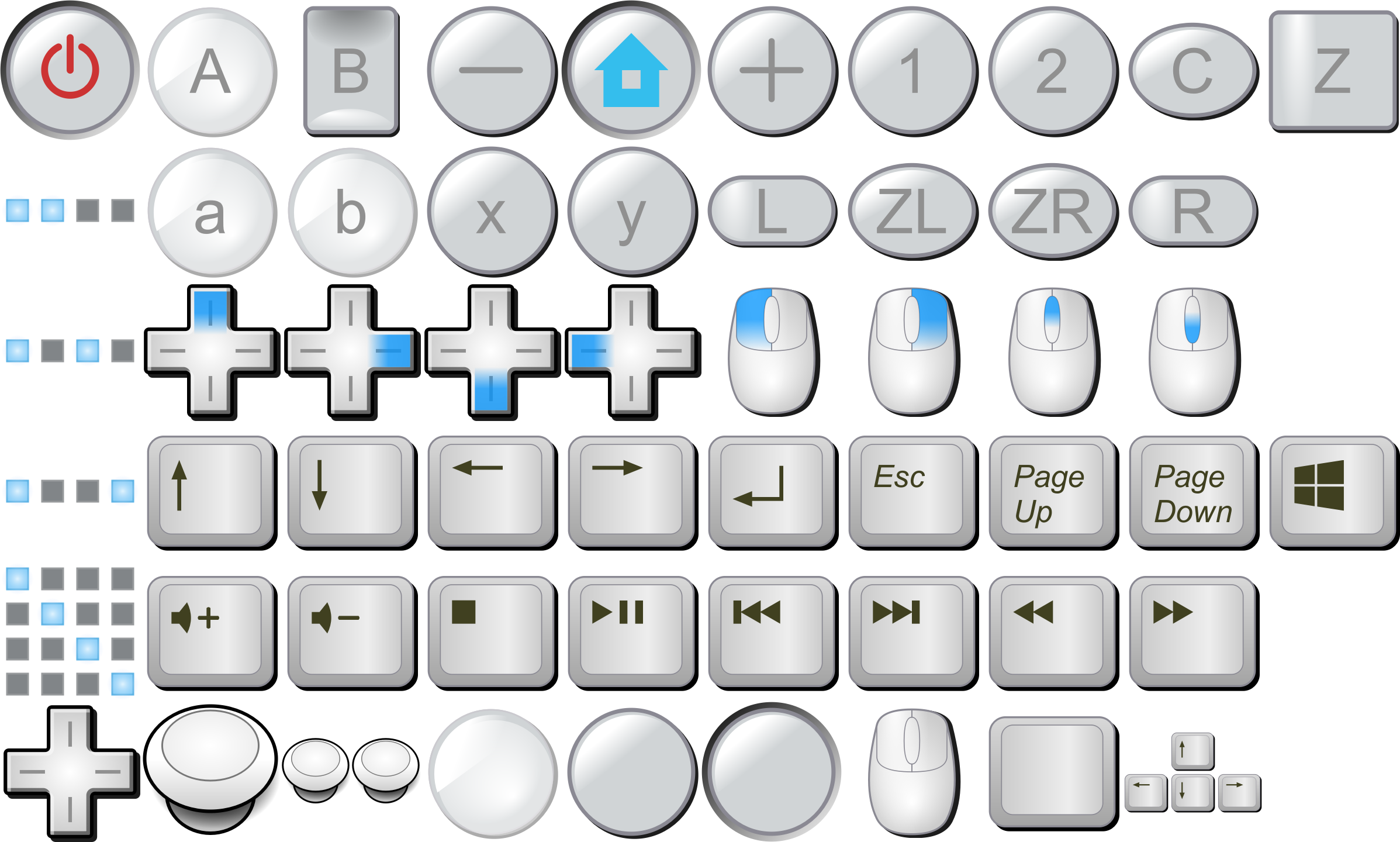 9
顯示頁碼
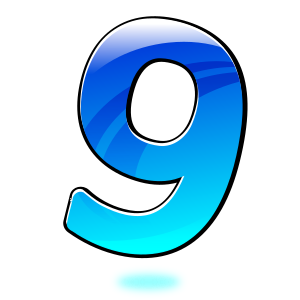 10